Enhanced Debugging Capabilities through the Application of Virtualization Technology
Master’s Thesis Defense
Ryan Wilson
Dr. Fawcett
December 2011
Research Statement
Combine virtualization technology with kernel debugging techniques to provide a more powerful set of debugging capabilities than those currently available
Enhance a debugger to provide a more robust set of features to distinguish and breakpoint on critical points in low-level code execution


With these enhancements, powerful improvements can be added to the current state-of-the-art in debugging technology
Development
Independent Study
Intel VT based Virtual Machine Monitor (VMM)
Leveraged a thin VMM written by Shawn Embleton in 2007
Found on www.rootkit.com (no longer available)
Used this example and the Intel specifications to learn to write a VMM

Intel x86 Kernel Debugger back-end
Followed the Intel specifications

The aforementioned  VMM and Kernel debugger were further extended to perform the experiments in this thesis
Motivations
Personal Experience and Interests
Embedded and boot-environment development
Development and debugging of code outside of a standard operating system

Operating System device drivers
Development, debugging, and analysis of low-level device drivers

Software reverse engineering
Dynamic analysis of executable code with no available source or symbols
Malware analysis
Motivations
Motivating Problems
Analysis of executables with no available source code or symbols can become especially time consuming

Memory and port I/O breakpoints provide limited search and analysis capabilities

A limit of four hardware breakpoints can increase the difficulty of complex dynamic analysis

Debugging error states often crashes the debugger along with the target code since they run in the same context
Motivation
Motivating Problems
Many existing debuggers are specific to an Operating System and also may not be compatible with certain hardware configurations
SoftICE – No longer supported (Windows 2000), video card issues
Syser Debugger – Windows only, does not support USB keyboard and mouse
WinDbg – Windows only, dual machine required for full capabilities

Debugging code outside of a popular operating system, or before it is fully loaded, is a challenge
i.e. Boot-loader code
Available solutions could cost over $10,000, such as an Arium JTAG debugger
Debugger Background
Hardware Breakpoint
Configured through the processor’s internal debug registers 

Configured to trap on either a port I/O or virtual memory address
Memory read/write and instruction execution
Breakpoint range set to 1, 2, 4, or 8 byte length

Up to four simultaneous hardware breakpoints

Traps to interrupt handler 0x01 when triggered
Debugger Background
Software Breakpoint
Added to software by replacing the first byte of an instruction with 0xCC
The breakpoint handler restores the instruction after the breakpoint is triggered

Can only be configured to trap on a memory address

A nearly unlimited number of software breakpoints can be placed

Traps to interrupt handler 0x03 when triggered
Limitations of Native Debugging
Can only set breakpoints on memory and memory and port I/O addresses

Same privilege level as kernel code being debugged

Limited to four hardware breakpoints

Software breakpoints modify target code

Software breakpoints can only be set on memory addresses
Cannot distinguish between the type of memory access – i.e. read/write access vs. instruction execution
Intel VT-x VMM Background
Exit Conditions
An Intel VT-x VMM can be configured to halt guest software when a specified condition is met
These conditions are called VM exits, and allow for the VMM to maintain control over the guest
VM exits typically allow for the VMM to control low-level functionality associated with a system

A list of 55 VM exit condition categories are currently supported by Intel
Some of these include the CPUID command, MSR access, CR access, VMX instructions, the occurrence of a triple fault, I/O instructions, and exceptions
Summary of Accomplishments
Enhanced Debugging Capabilities
Enhance traditional debugging capabilities by creating “Virtual Breakpoints” through the use of Intel Virtualization Technology
Analogy between a debug breakpoint and a VM-Exit

Virtual breakpoint enhancements include:
More specific control over conditions that cause a breakpoint
Can set numerous virtual breakpoints
A VMM provides full control over a guest OS and its system state
Virtual breakpoints do not modify the guest software or operating system

Tailored virtual breakpoint can greatly reduce dynamic analysis time

Complex debug environments can be analyzed using virtual breakpoints
Additional Capabilities withVirtual Debugging
Can set breakpoints on any instruction or condition that causes a vm-exit

Higher level of control than the kernel or application code being debugged

Nearly unlimited number of breakpoints

Breakpoints do not modify target code or system state (not even debug registers)
Little to no impact on guest, except for timing
Technology Overview
Combination of standard Intel x86-based debugger capabilities and Intel VT-x hardware assisted virtualization technology
Intel x86 debugger capabilities
Debug Registers and software breakpoint opcode
Intel VT-x hardware assisted virtualization technology
Intel VMX instruction set

Purpose:
Enhanced Debugging Capabilities
Enhanced Debugging Capabilities
Analogy Between a Breakpoint and a VM Exit
Standard Breakpoint
Monitors memory or port I/O address
Processor execution is redirected to a software interrupt handler
VM-Exit Condition
Monitors a multitude of system level conditions / events
Guest OS is paused and processor execution is redirected to a software handler in the VMM
Enhanced Debugging Capabilities
Virtual Breakpoints
VM-Exits are used as “virtual breakpoints”
This experiment set and triggered virtual breakpoints on:
MSR Access, Port I/O access, VMX Instruction access
Breakpoints are set in the VMM and triggered from the Guest OS kernel
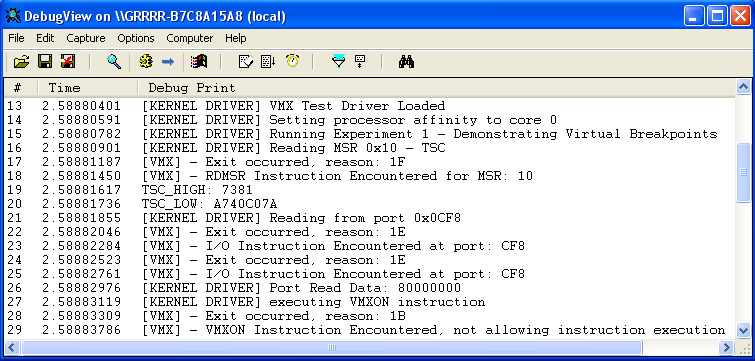 Enhanced Debugging Capabilities
Nearly Unlimited Breakpoints
This experiment demonstrates 10 simultaneous port I/O breakpoints
Port I/O was chosen to compare with the hardware breakpoint limit of four
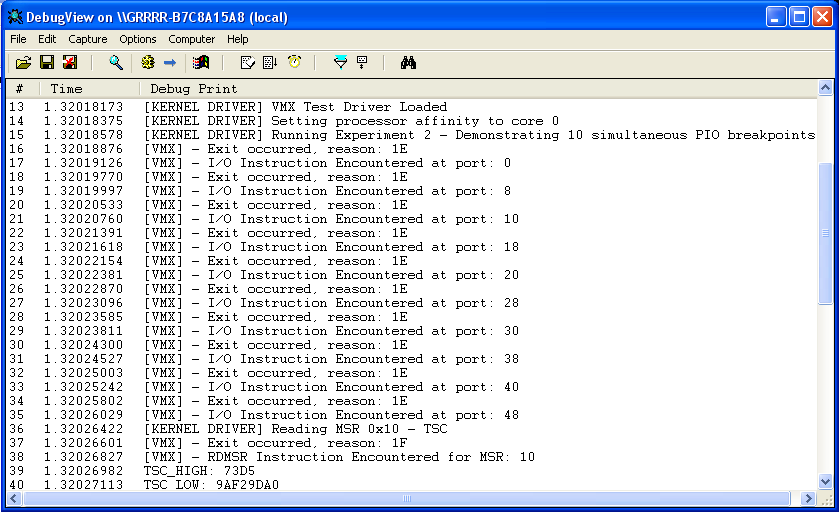 Enhanced Debugging Capabilities
VMM Control over Guest OS
This experiment helps to demonstrate the VMM’s control over the guest OS
The instruction pointer (EIP register) was modified directly, by the VMM
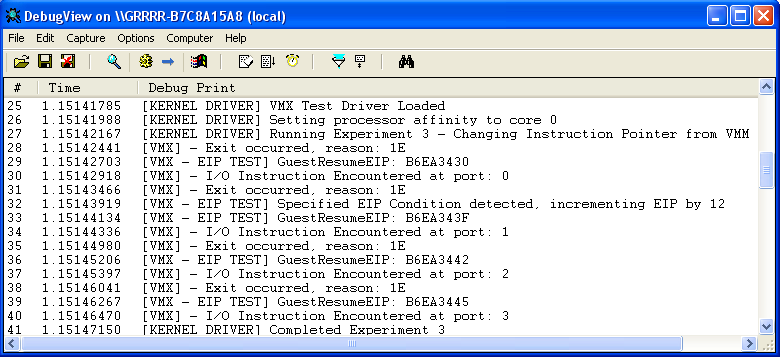 Smart Filtering of Data During Dynamic Analysis
Overview
Virtual Breakpoints can be tailored to trap under specific conditions to filter large amounts of code during dynamic analysis
This decreases debugging time by quickly isolating areas of interest
Previously, the memory or port I/O address must have been identified ahead of time, or else the code must be manually stepped through

Two experiments were performed to demonstrate this concept
Virtual breakpoint on processor mode switch (protected mode vs real mode)
Model Specific Register (MSR) modification
IA32_THERM_INTERRUPT 
IA32_PAT
Smart Filtering of Data During Dynamic Analysis
Processor Mode Switch Experiment
This experiment tailors a virtual breakpoint that will trap on a processor mode switch
The VMM traps on access to CR0
The VMM’s software handler monitors bits 0 (paging) and 31 (Protected Mode Enable)
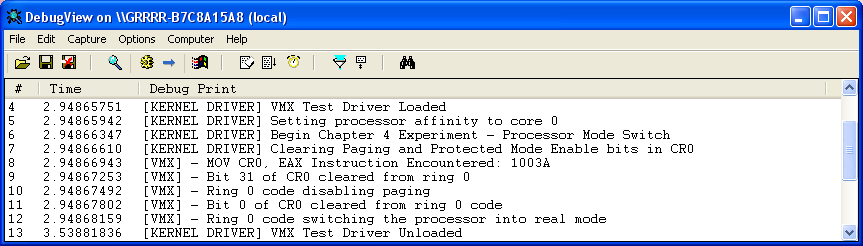 Smart Filtering of Data During Dynamic Analysis
MSR Experiments
This experiment tailors a virtual breakpoint that will trap on access to a specific MSR
The VMM traps on access to any MSR
A specific MSR, or even specific bits of an MSR, can be filtered and configured as a virtual breakpoint within a VMM’s software handler
OS kernel development debugging scenario’s for:
IA32_THERM_INTERRUPT MSR and IA32_PAT MSR
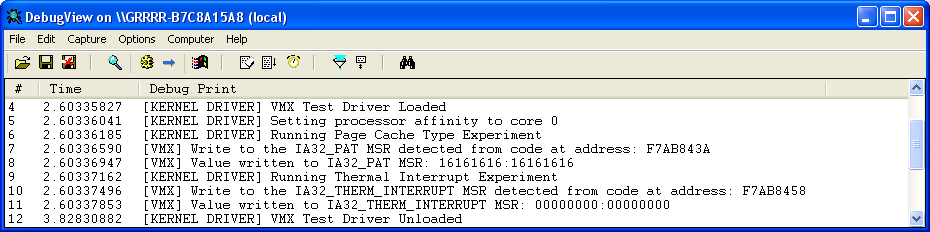 Analysis of Complex Debug Environments
Overview
Virtual Breakpoints can be used to help debug through conditions that would otherwise be difficult to analyze
Simplify the process of debugging through complex conditions
Avoid modifications to guest software and system state that would otherwise be required

Two experiments were performed to demonstrate this concept
Virtual breakpoint to trap on hardware breakpoints
Hardware breakpoint exception
Virtual breakpoint to trap on errors
Divide by zero error from ring-3 application

Breakpoint on triple fault with recovery
Analysis of Complex Debug Environments
Virtual Breakpoint on Hardware Breakpoint
Virtual Breakpoints can be configured to  trap on exceptions
Standard hardware breakpoints trigger exception 0x01 to occur
No modifications to system state such as hooking an interrupt to catch an exception
Seamlessly debug a kernel debugger
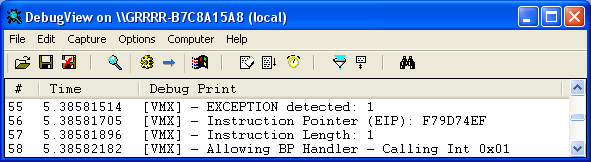 Analysis of Complex Debug Environments
Virtual Breakpoint on Errors
This experiment demonstrates setting a virtual breakpoint to trap on errors
A divide by zero error was generated from a ring-3 application
This is accomplished by configuring a VM-Exit to occur on exception 0
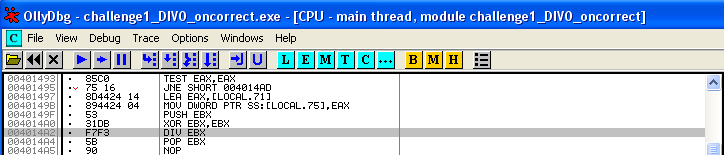 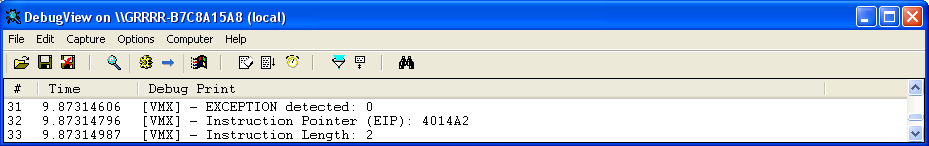 Results vs. Motivation
Increased granularity of potential breakpoints can greatly decrease the time necessary to analyze executables where source code and symbols are not available

Increased number of hardware breakpoints simplifies analysis of complex code by allowing to simultaneously monitor many resources

Error states can be analyzed without crashing the debugger

Debugging capabilities can extend outside of a specific environment

These debugging capabilities will be free of cost

Analysis is transparent to the target operating systems (except timing)
Future Work
Additional Virtual Breakpoints
A vast number of different virtual breakpoints can be configured

I will be implementing the following virtual breakpoints in the near future:
Triple fault
Specific exit condition – Potential to recover from a triple fault without rebooting guest OS
Interrupt hooking
SIDT/LIDT – required to locate the  base address of the IDT in memory
Debug register access
Specific exit condition – Straight forward
Future Work
GUI Interface for Debugger
C# GUI application for the debugger front-end

Ring 0 device driver to receive IOCTL’s from the C# application
Pre-determined port I/O range selected to establish communication protocol with the VMM
Potential for same method from ring 3 – VMM may catch I/O before exception?

The VMM will be configured to cause VM-Exits on communication ports, retrieving data from the ring-0 device driver
Data will be passed back using the same I/O ports
A shared memory address can also be established for large requests
Future Work
Software Debugger for Multiple Environments
Software based debugging environment for multiple operating systems

The Malware Analysis Virtual Machine Monitor (MAVMM) publication explained that it bootstrapped a VMM using GRUB
Our debugger can be loaded the same way

The debugger GUI would need to be altered to load from multiple environments
Text mode interface similar to SoftICE
Full List of VMX Exit Conditions
0 – Exception or NMI (Non Makeable Interrupt) 
1 – External Interrupt 
2 – Triple Fault 
3 – INIT Signal 
4– Startup IPI 
5 – I/O SMI
6 – Other SMI 
7 – Interrupt Window 
8 – NMI Window 
9 – Task Switch 
10 – CPUID Command 
11 – GETSEC Command 
12 – HLT Command 
13 – INVD Command 
14 – INVLPG Command 
15 – RDPMC Command 
16 – RDTSC Command 
17 – RSM Command 
18 – VMCALL Command 
18 – VMCALL Command
19 – VMCLEAR Command 
20 – VMLAUNCH Command 
21 – VMPTRLD Command 
22 – VMPTRST Command 
23 – VMREAD Command 
24 – VMRESUME Command 
25 – VMWRITE Command 
26 – VMXOFF Command 
27 – VMXON Command 
28 – Control Register Access 
29 – MOV DR
30 – I/O Instruction
31 – RDMSR 
32 – WRMSR 
33 – VM-Entry failure 
due to invalid guest state 
34 – VM-Entry failure d
due to MSR loading
36 – MWAIT Command 
37 – Monitor Trap Flag 
39 – MONITOR Command 
40 – PAUSE command 
41 – VM-Entry Failure 
due to machine check 
43 – TPR Below Threshold 
44 – APIC Access 
46 – Access to GDTR or IDTR
47 – Access to LDTR or TR
48 – EPT Violation
49 – EPT Misconfiguration
50 – INVEPT
51 – RDTSCP
52 – VMX-preemption timer expired 
53 – INVVPID
54 – WBINVD Command 
55 – XSETBV Command